Introduction
The European framework
The "proof of concept" of EMODnet…
Objectives of DGMARE tender
EMODnet PP  
the Methodology, the Parameters, the Pillars, the Sustainability
EMODnet  PP and EuroGOOS
Geographical coverage (and acting communities) 
Data already included in the project
Web Portal Architecture
EMODnet PP - NRT Data, Historical Data, Data Access
EMODnet PP - pilot portal
Enlarge the community
EUROGOOS reports
The EU framework
Marine Strategy Framework Directive (MSFD) - 2007
comprehensive monitoring of the marine environment beyond the geographical limits set in the Water Framework Directive.
European Environment Information and Observatory Network – EIONET
EEA  tools for sharing coastal, transitional and marine waters observations at EU level.
Global Monitoring for Environment and Security (GMES)
GMES MARINE  informative system in the field of marine environment and security for forecasts, hindcasts, nowcasts
Water Information System for Europe (WISE)
WISE MARINE  for water related component of environmental data access and reporting 
Shared Environmental Information System (SEIS) and INSPIRE
The "proof of concept" of EMODnet
Marine Knowledge 2020 (DG MARE 2010)
Unlock the potential of Europe’s marine knowledge 
Preparatory Action to: 
set up prototype European Marine Observation and Data Network (ur-EMODnet):
hydrography (water depth, coastlines .. 
chemistry (concentrations in water, sediments, sea-life ..
biology (abundance and diversity ..,
geology (sediments, hazards, erosion ..
habitats (common classification for European waters .. 
physics (temperature, currents waves ..
(52 organisations from 24 countries)
provide access to marine data of a standard format and known quality and identify gaps in coverage. 
identify the main challenges in moving from an ur-EMODnet to an operational EMODnet.
Objectives of DGMARE tender
Provide access to archived and real-time data on physical conditions in Europe's seas and oceans and to determine how well the data meet the needs of users.

Make layers of physical data and their metadata available for use by industry, public authorities and scientists

Contribute towards the definition of an operational European Marine Observation and Data Network (EMODnet) 

Contribute to developing the definition of the Global Monitoring for Environment and Security (GMES) marine core service.
EMODnet PP – the Methodology
Provide through a portal:
free and open access to marine data from measurement stations and ferryboxes. 
metadata to these parameters using EMODnet/INSPIRE standards. 

Monitoring and reporting on the effectiveness of the portal in meeting the needs of users in terms of ease of use, quality of information and fitness for purpose of the products delivered.
EMODnet PP – the Parameters
Parameters:
wave height and period;
temperature of the water column;
wind speed and direction;
salinity of the water column;
horizontal velocity of the water column;
light attenuation;
sea level.
EMODnet PP – the Pillars
EMODnet PP
EMODnet PP aims to bridge the communities behind EuroGOOS, MyOcean and SeaDataNet in order to meet their needs in term of use, the Commission agenda on IS and expand in future the participation to all partners
SeaDataNet
MyOcean
EuroGOOS
EMODnet PP – Sustainability
EMODnet PP aims also to attract data holders not yet participating and involve them in the existing infrastructures.
Middle term support: 
 MyOceanMyOcean2
 SeaDataNetSeaDataNet2
SeaDataNet
EuroGOOS
MyOcean
EMODnet PP and EuroGOOS
Global Centre
EuroGOOS is an Association of Agencies to further the goals of GOOS
Promote Operational Oceanography  fostering a sustained production of services at a Regional scale  (ROOS)
Real time data exchange
Specialised centre (ESEAS)
Global Centre
Global Centre
Regional centre
National dataprovider
National dataprovider
National dataprovider
Regional centre
European Centre
National dataprovider
National dataprovider
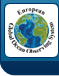 National dataprovider
National dataprovider
National dataprovider
Regional centre
National dataprovider
National dataprovider
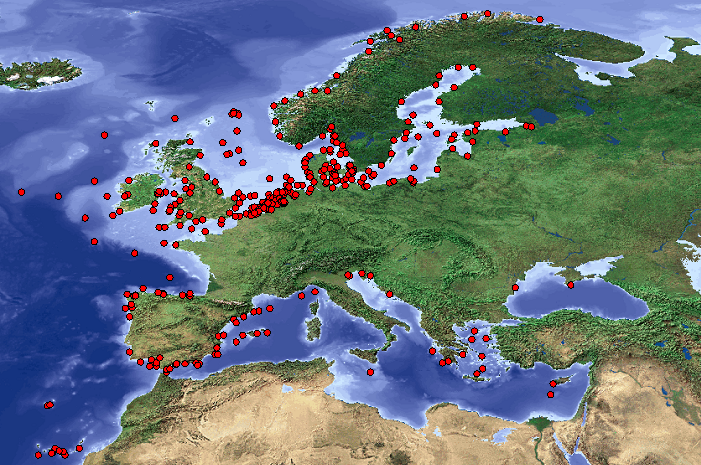 National dataprovider
National dataprovider
National dataprovider
Regional centre
National dataprovider
National dataprovider
[source: Hans Dahlin, EuroGOOS ]
Geographical coverage (and acting communities)
Western Mediterranean Sea (ROOS Med and SeaDataNet);
Adriatic Sea (ROOS Med and SeaDataNet);
Ionian Sea and Central Mediterranean Sea (ROOS Med and SeaDataNet);
Aegean-Levantine Sea (ROOS Med and SeaDataNet);
Greater North Sea, including Kattegat, and English Channel (ROOS NWS [North West Shelf] and SeaDataNet);
Celtic Seas (ROOS IBI and SeaDataNet);
Bay of Biscay and the Iberian Coast (ROOS IBI and SeaDataNet);
In the Atlantic Ocean, the Macronesian bio-geographic region, being the waters surrounding the Azores, Madeira and the Canary Islands (Coriolis and SeaDataNet), and Cape Verde (E subtropical Atlantic)
North Atlantic (including Porcupine Abyssal Plain, Central Irminger Basin, Norvegian Sea)
Black Sea (BSGOOS)
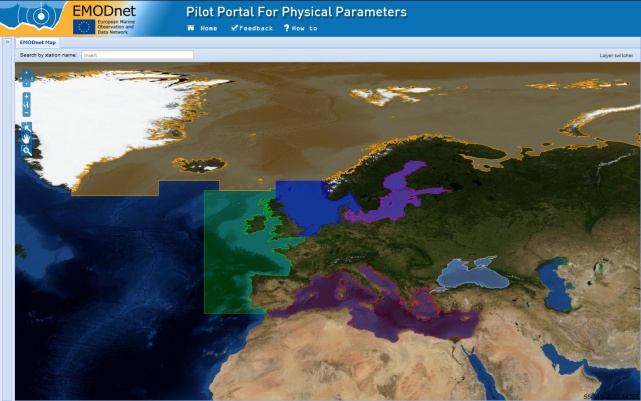 Data already included in the project
EuroGOOS ROOS’s
SeaDataNet
MyOcean – In Situ

Jerico
Data Buoy Cooperation Panel
National initiatives
All contributors will be actors in the project: 
documents will be agreed during ad hoc EuroGOOS meetings 
EuroGOOS technical reports will contain results and names of contributors
EMODnet PP is being  presented in IBI ROOS and MOON annual meetings, and several regional ROOS meetings
Geographical coverage – SEPRISE heredity
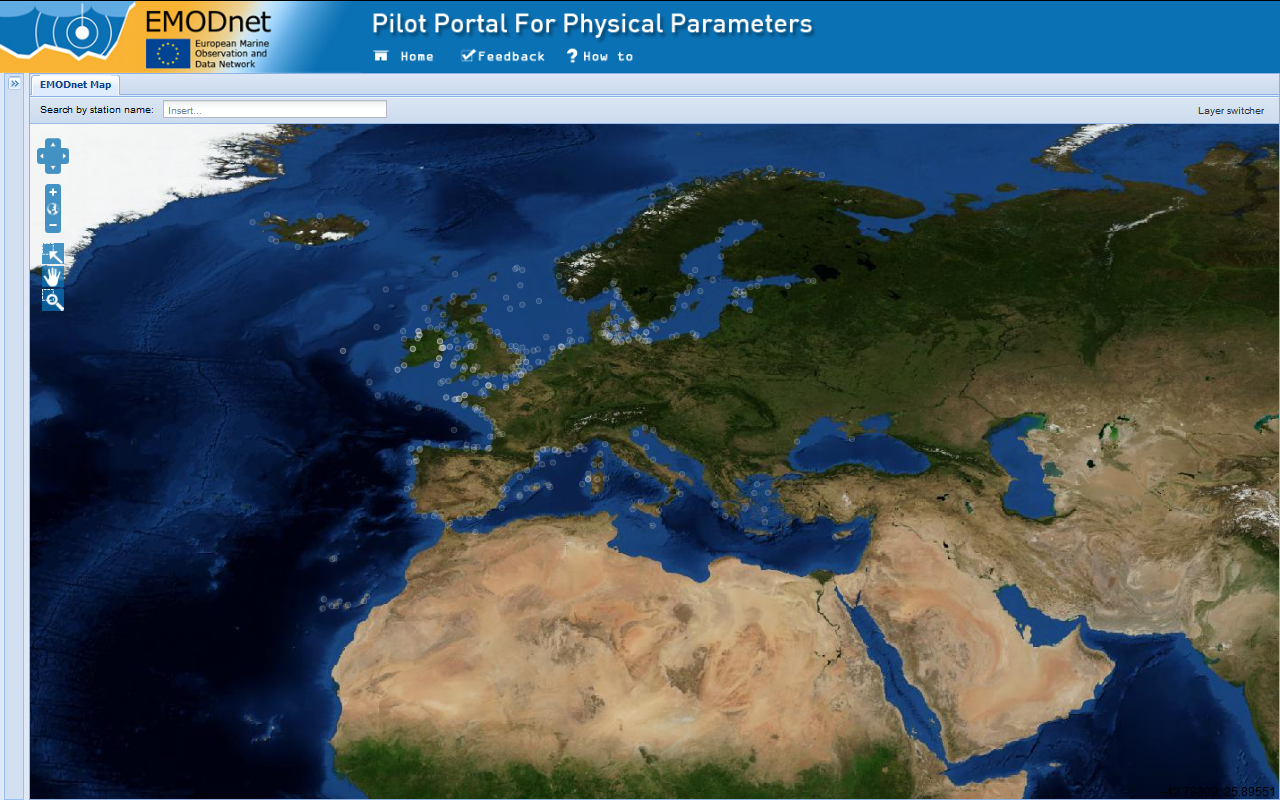 Web Portal Architecture
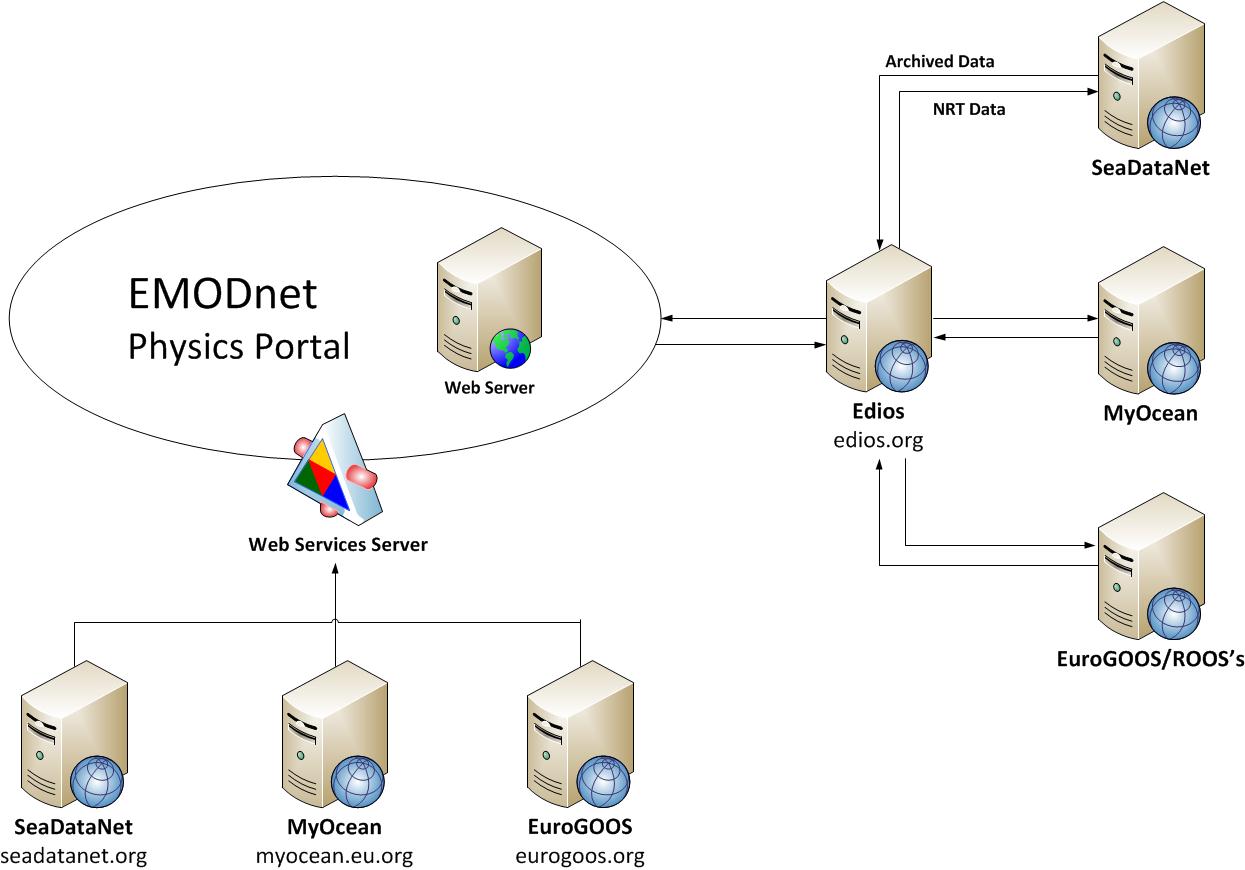 EMODnet PP - NRT Data
Access to NRT data is pretty much organized within ROOSs in collaboration with MyOcean 

The existing network RT observing system is presenting spatial and temporal gaps. 

A goal of EMODnet PP is to demonstrate that we are missing the observations needed for the operational and research applications in the area.
EMODnet PP – NRT Data
Feeding the system
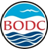 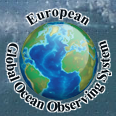 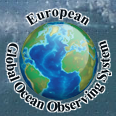 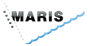 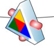 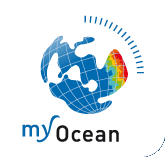 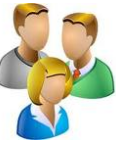 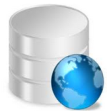 EDIOS
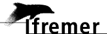 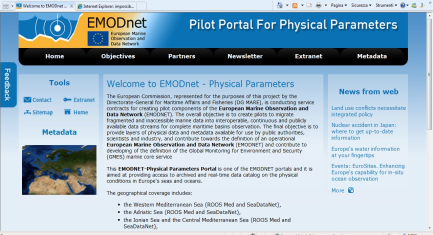 EUROGOOSs share info according MyOcean std.
MyOcean index is published according EDIOS std.
EMODNet PP access metadata info by EDIOS
EMODnet PP – NRT Data
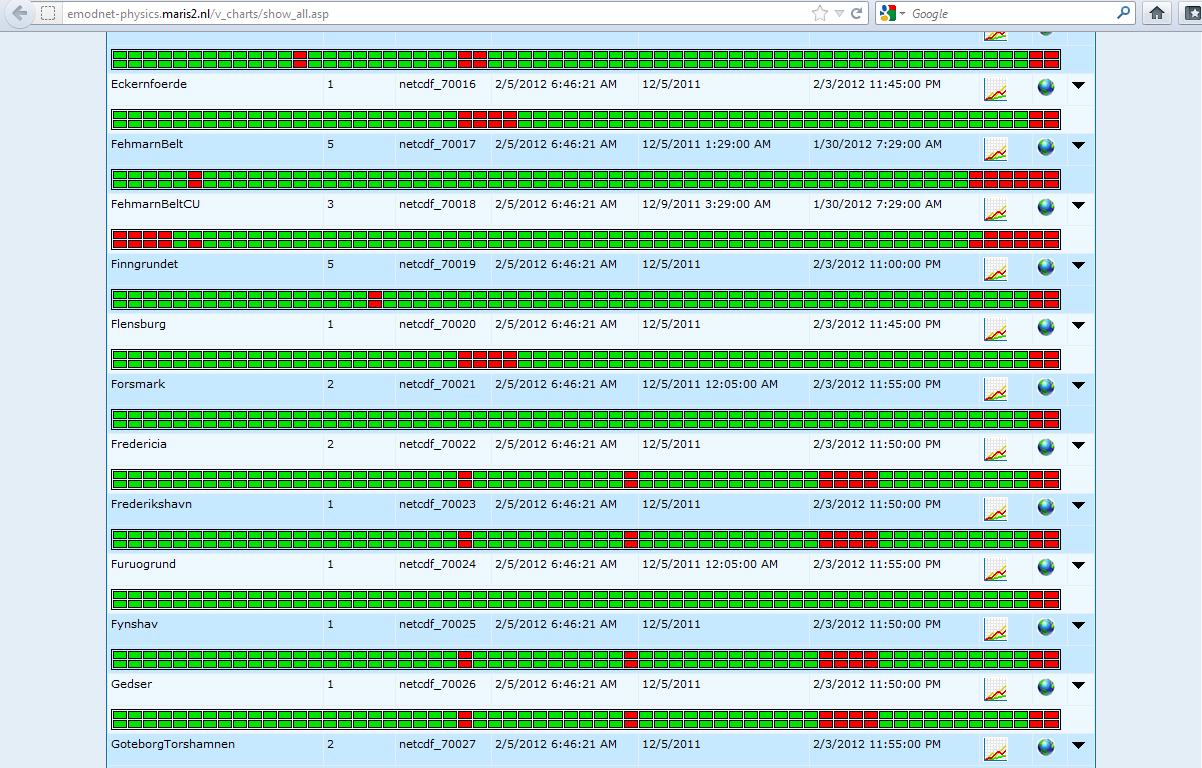 About 410 Station for NRT data
Station Name/id cross table to be completed
EMODnet PP – NRT Data
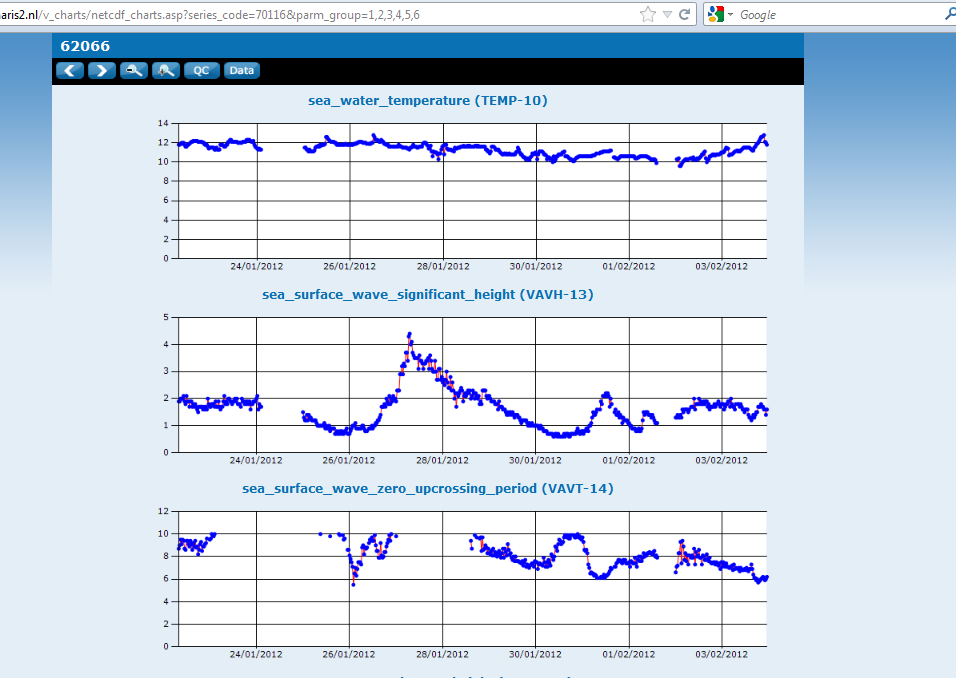 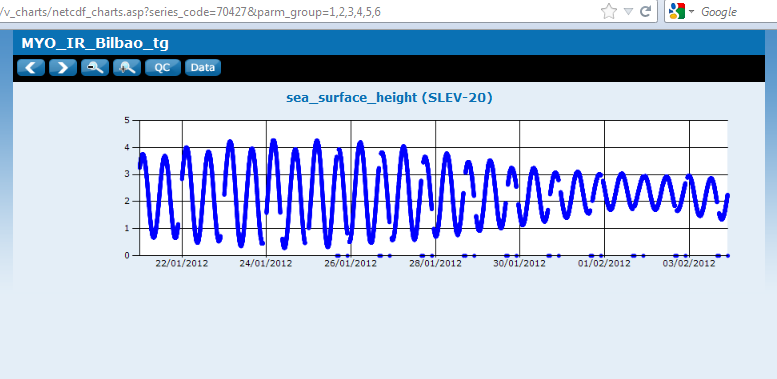 EMODnet PP - Historical Data
Access to historical data is organised through SeaDataNet, but there are still gaps (data not yet available)

EMODnet PP wants to demonstrate that NRT and historical data can be well organised in an unique Informative System (IS) 

EMODnet PP wants to demonstrate that it is possible to benefit of such project for the reanalysis product that are required for (e.g.) climate and fisheries applications.
EMODnet PP – Historical Data
Feeding the system
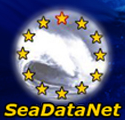 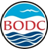 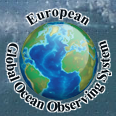 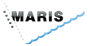 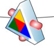 ROOS
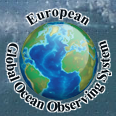 CDI
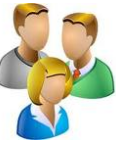 ROOS
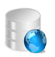 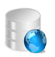 EDIOS
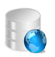 ROOS
EUROGOOSs info published in SEADATANET
SEADATANET publishes according EDIOS std.
EMODNet PP access metadata info by EDIOS 
EMODNet PP provides CDIs info by EDIOS
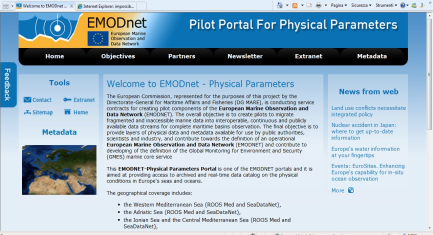 EMODnet PP – Historical Data
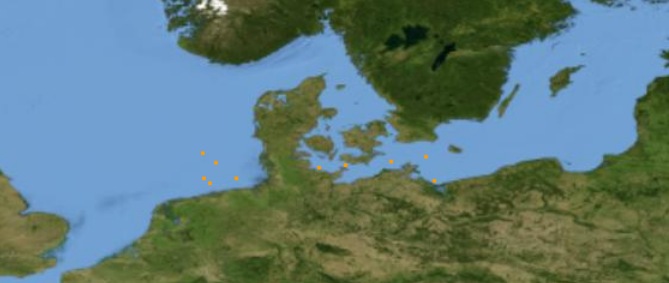 Germany:
10 - Series CDI
1 - Program CDI
(http://seadatanet.maris2.nl/v_edios_v2/result.asp)
EMODnet PP – Historical Data
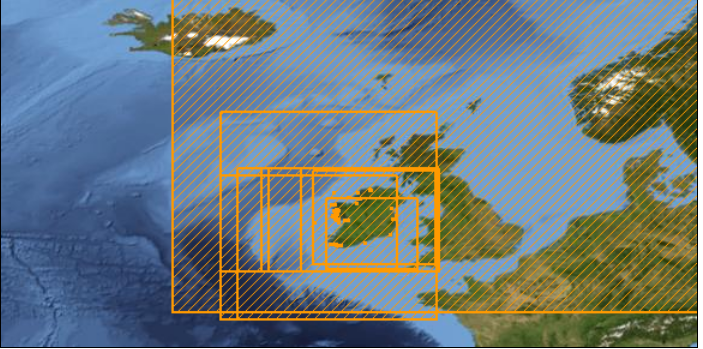 Ireland:
73 - Series CDI
12 - Programs CDI
(http://seadatanet.maris2.nl/v_edios_v2/result.asp)
EMODnet PP – Historical Data
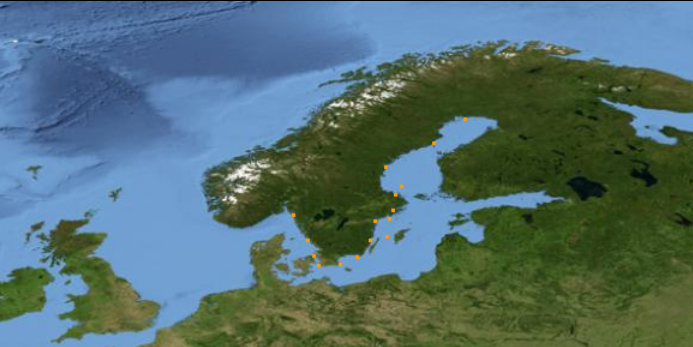 Sweden:
16 - Series CDI
2 - Programs CDI
(http://seadatanet.maris2.nl/v_edios_v2/result.asp)
EMODnet PP – Historical Data
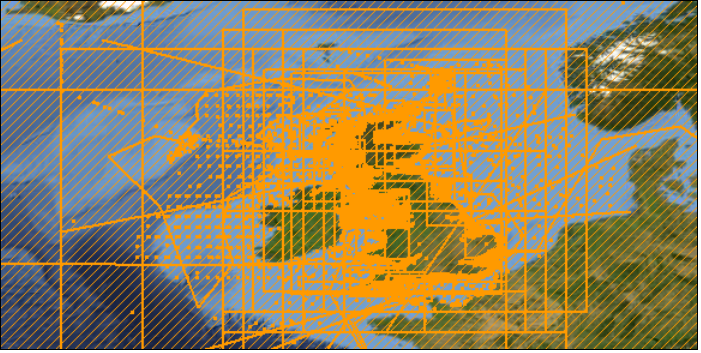 United Kingdom:
15103 - Series CDI
275 - Programs CDI
(http://seadatanet.maris2.nl/v_edios_v2/result.asp)
EMODnet PP – Historical Data
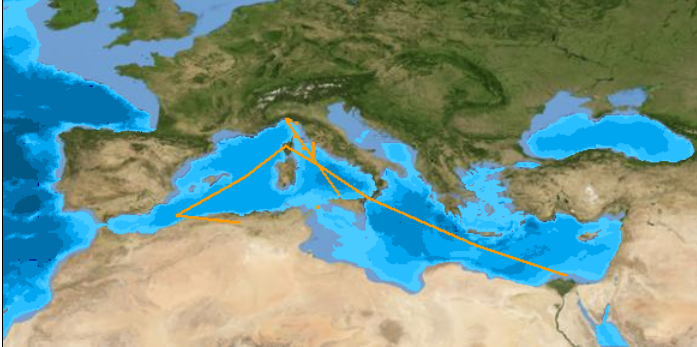 Italy:
28 - Series CDI
26 - Programs CDI
(http://edios-test.maris2.nl/v_edios_v2/result.asp)  to be validated
EMODnet PP – Historical Data
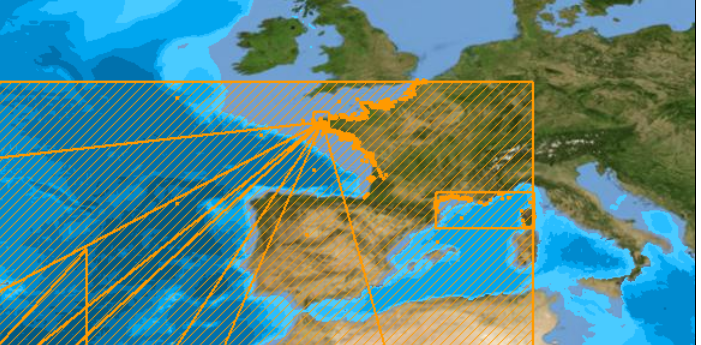 France:
990 - Series CDI
27 - Programs CDI
(http://edios-test.maris2.nl/v_edios_v2/result.asp)  to be validated
EMODnet PP – Data Access
Near Real Time
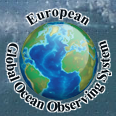 60 days data – direct access
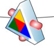 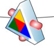 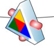 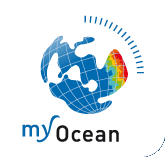 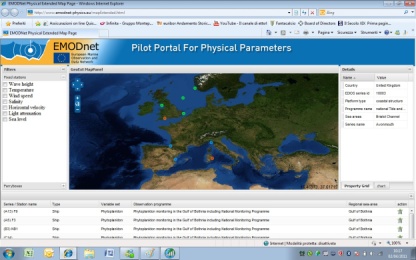 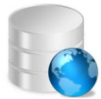 EDIOS
EDIOS
EDIOS
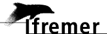 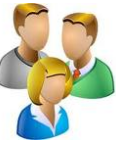 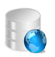 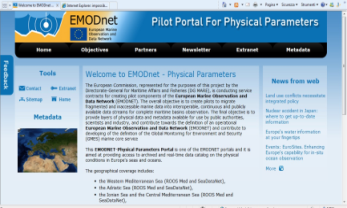 Archived Data
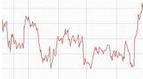 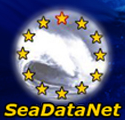 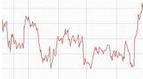 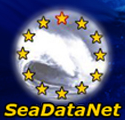 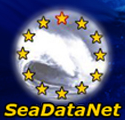 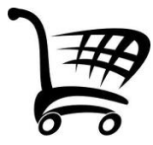 CDIs
CDIs
EMODnet PP - pilot portal
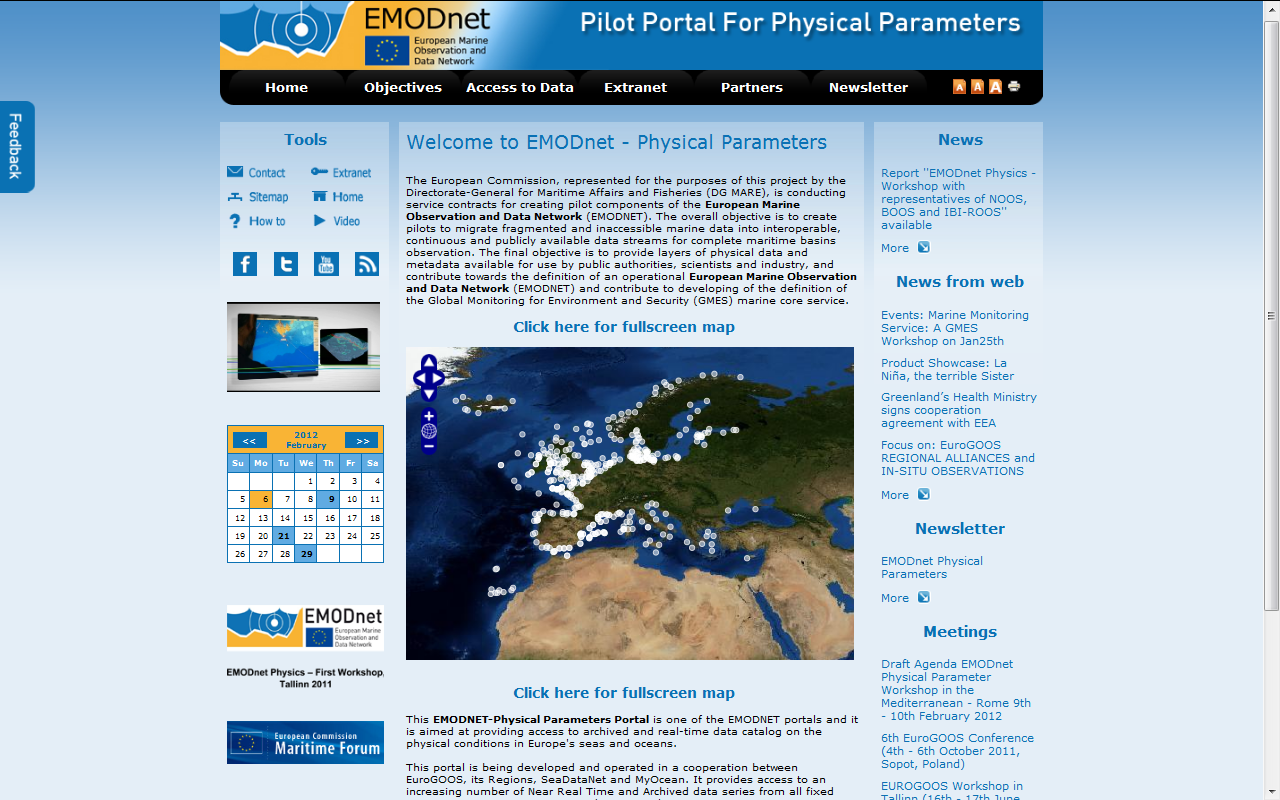 Domain name
www.emodnet-physics.eu
http://151.1.25.87/emodnet_test/prt_home.asp
EMODnet PP - pilot portal
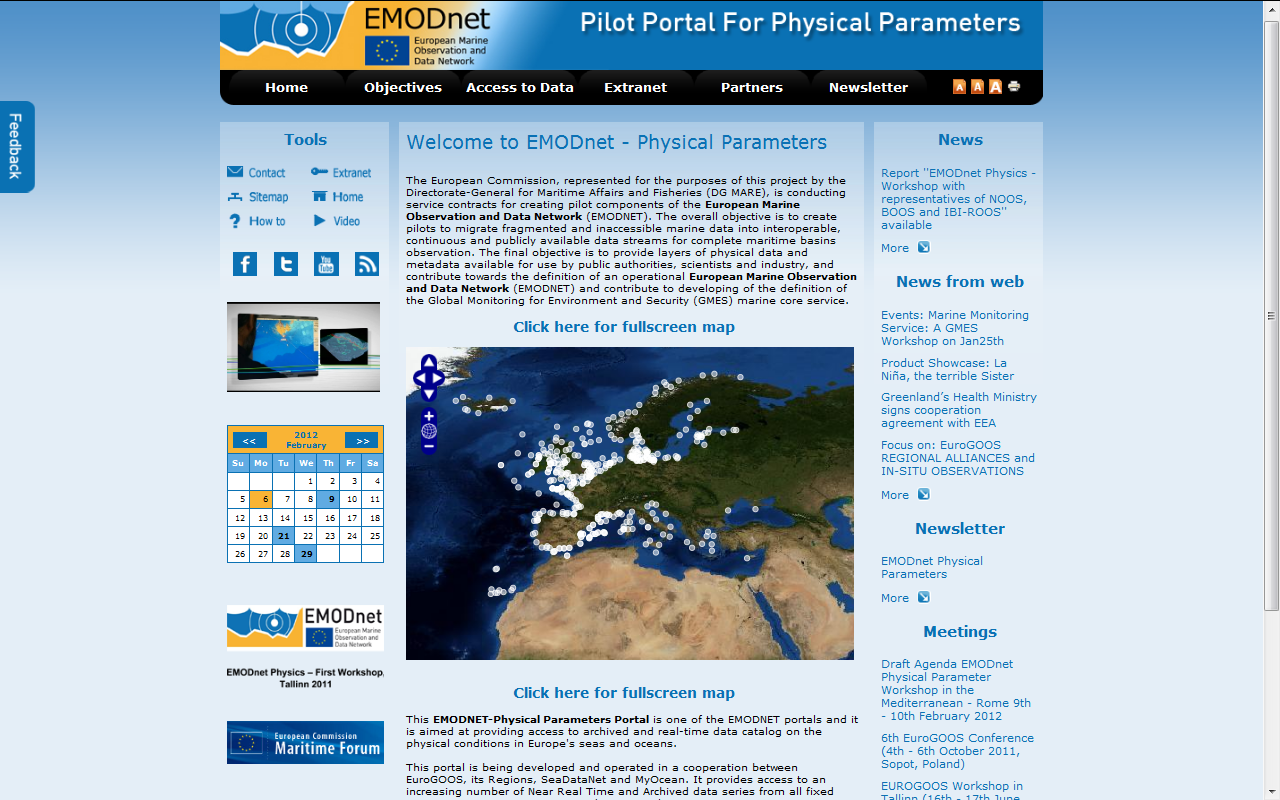 EMODnet PP - pilot portal
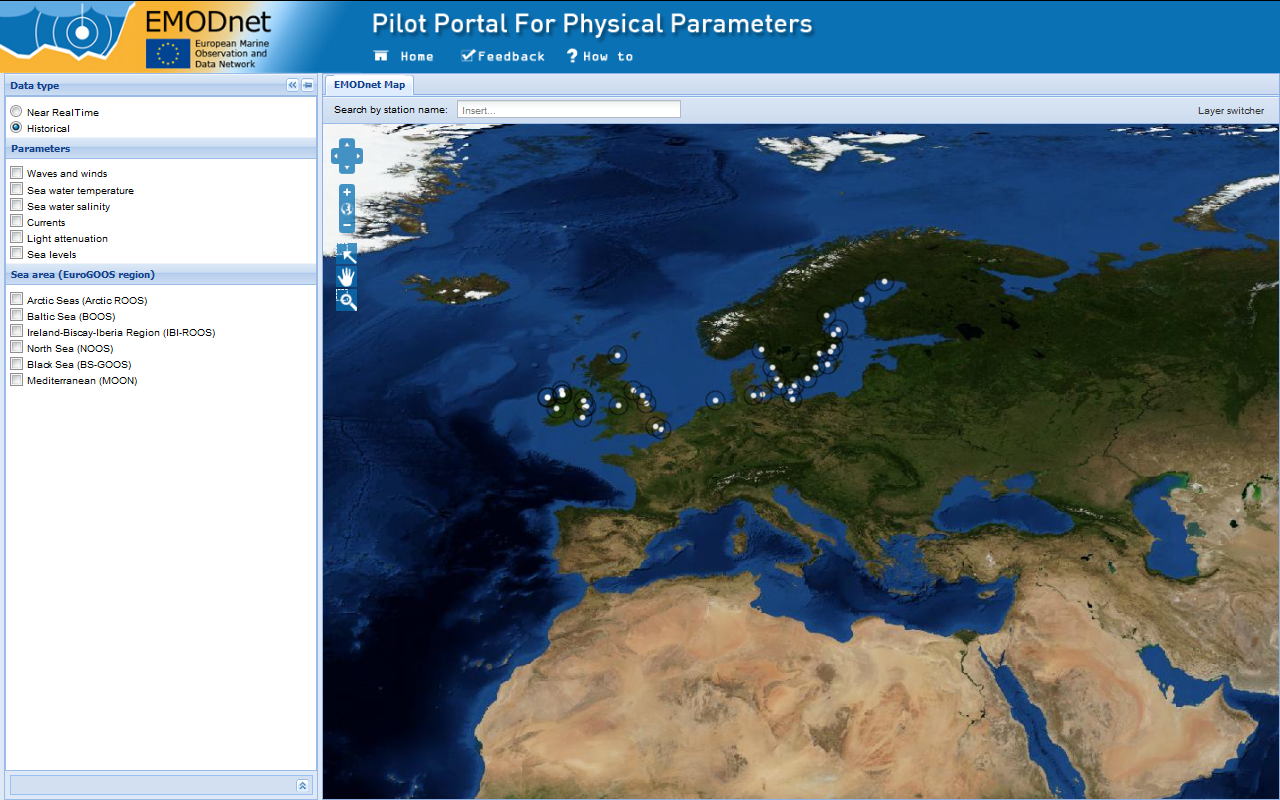 1
2
2
EMODnet PP - pilot portal
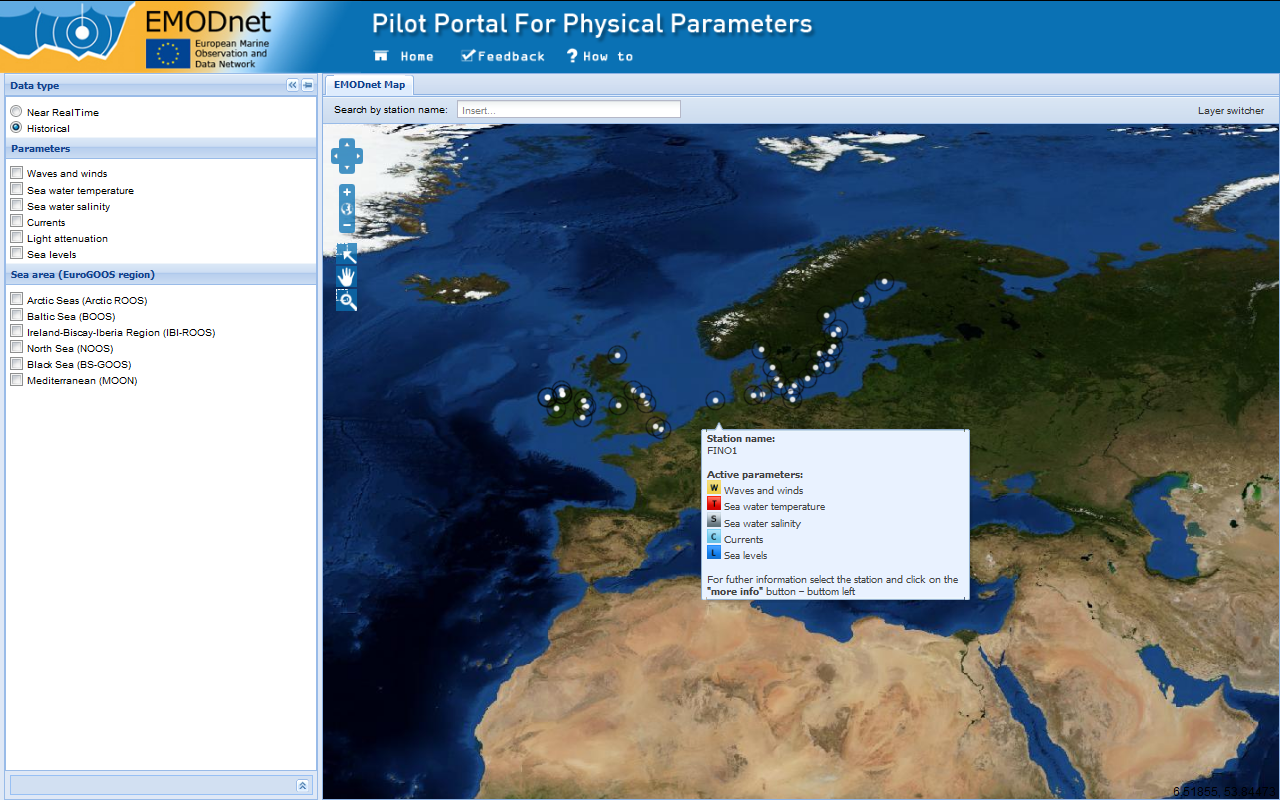 2
EMODnet PP - pilot portal
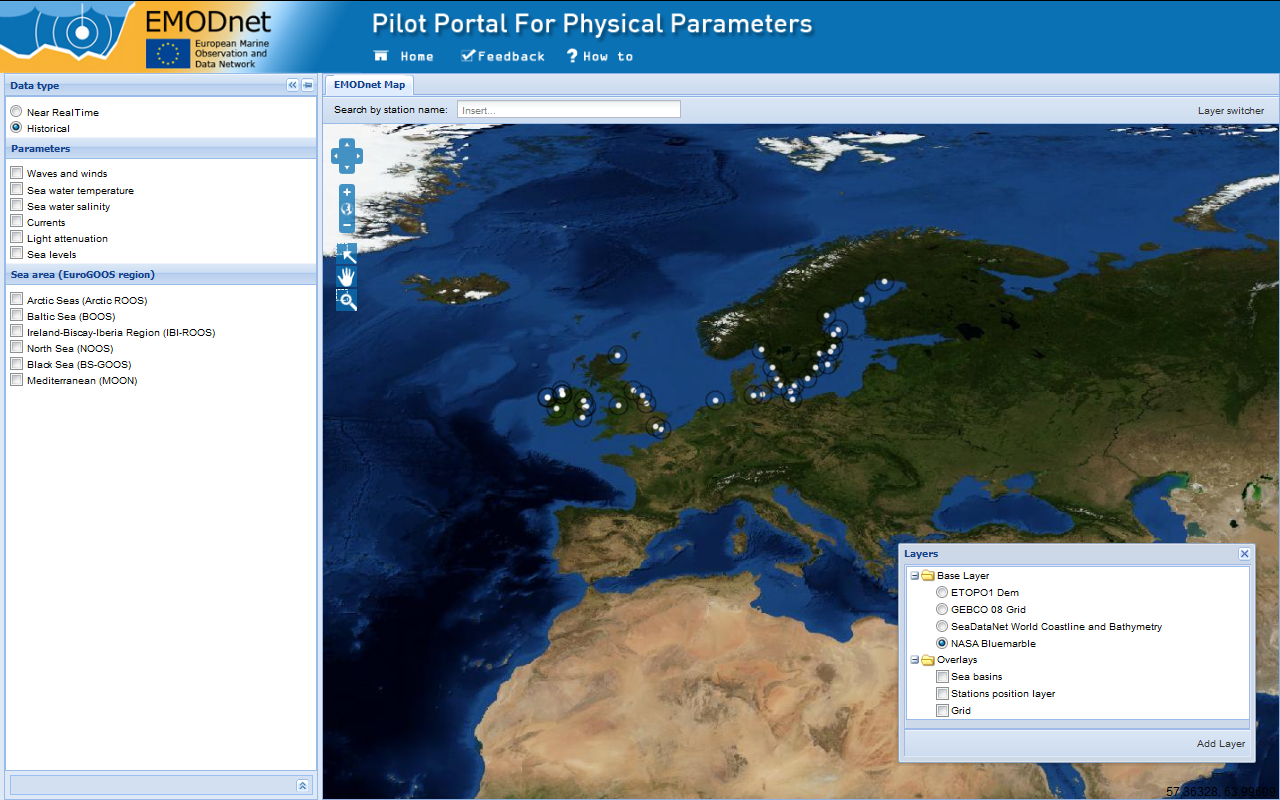 1
2
Maps and Overlays
EMODnet PP - pilot portal
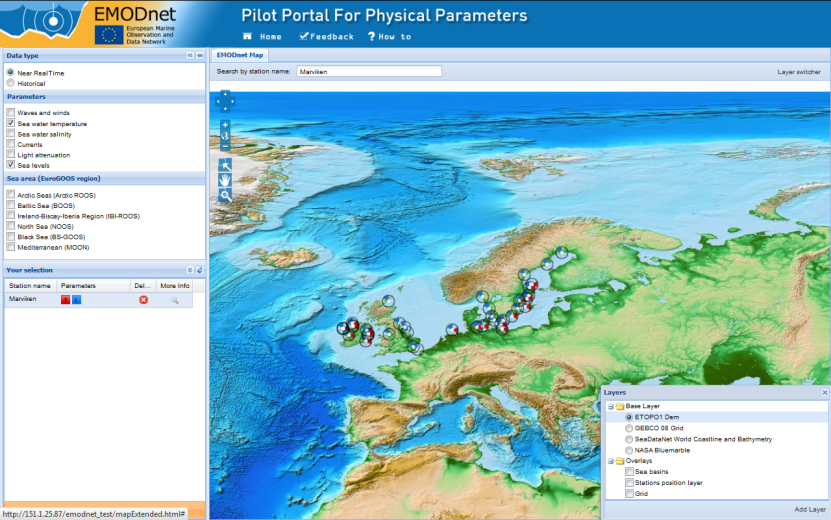 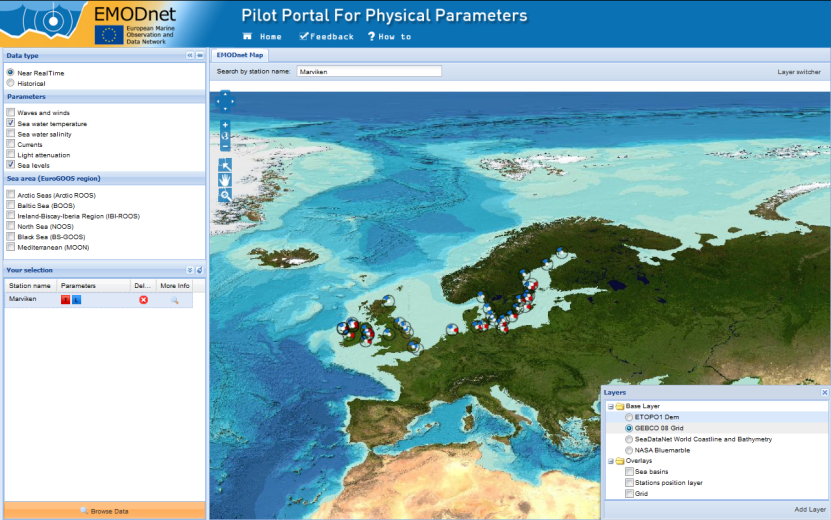 ETOP01
GEBCO
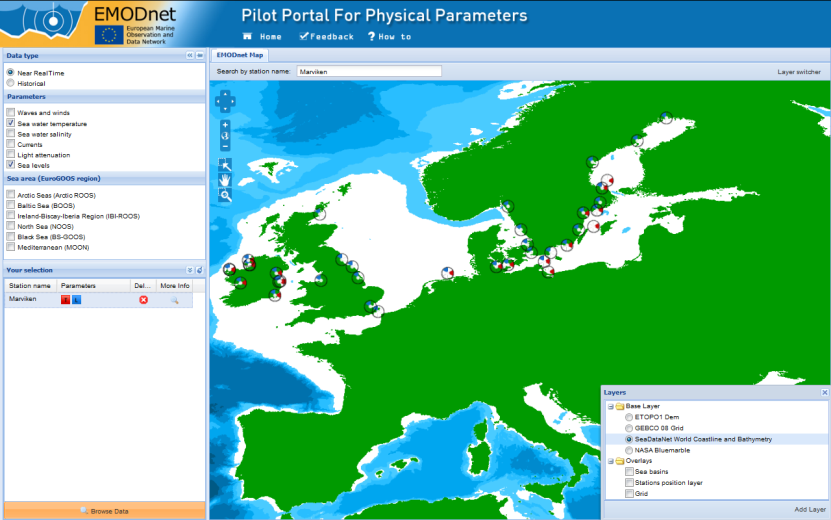 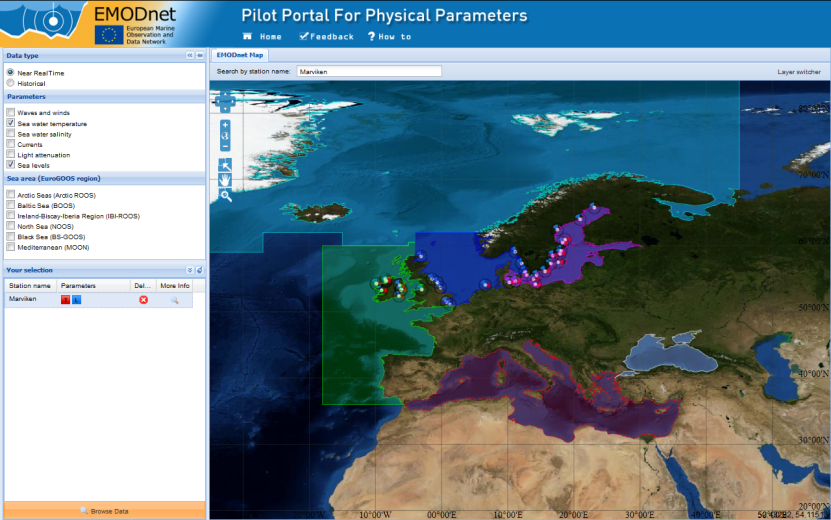 SeaDataNet
Sea Basins
EMODnet PP - pilot portal
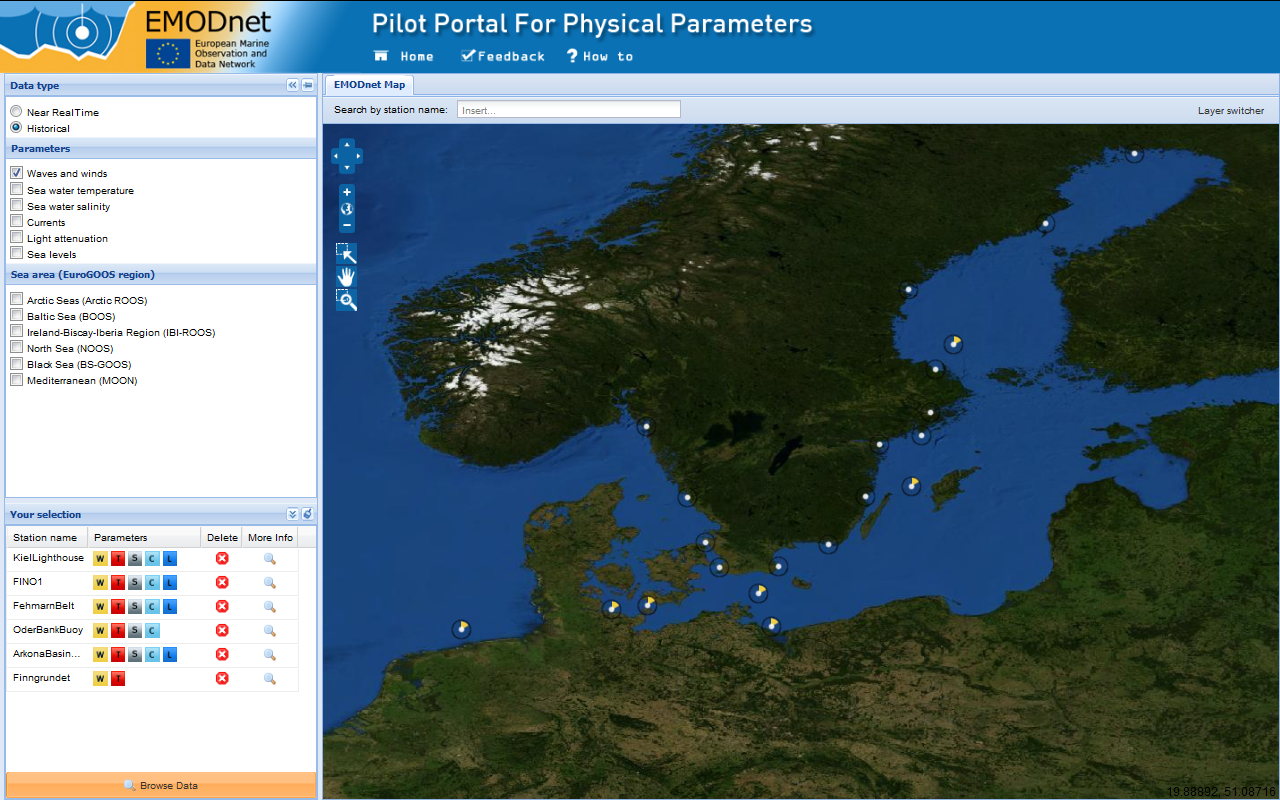 1
2
Appling filters
EMODnet PP - pilot portal
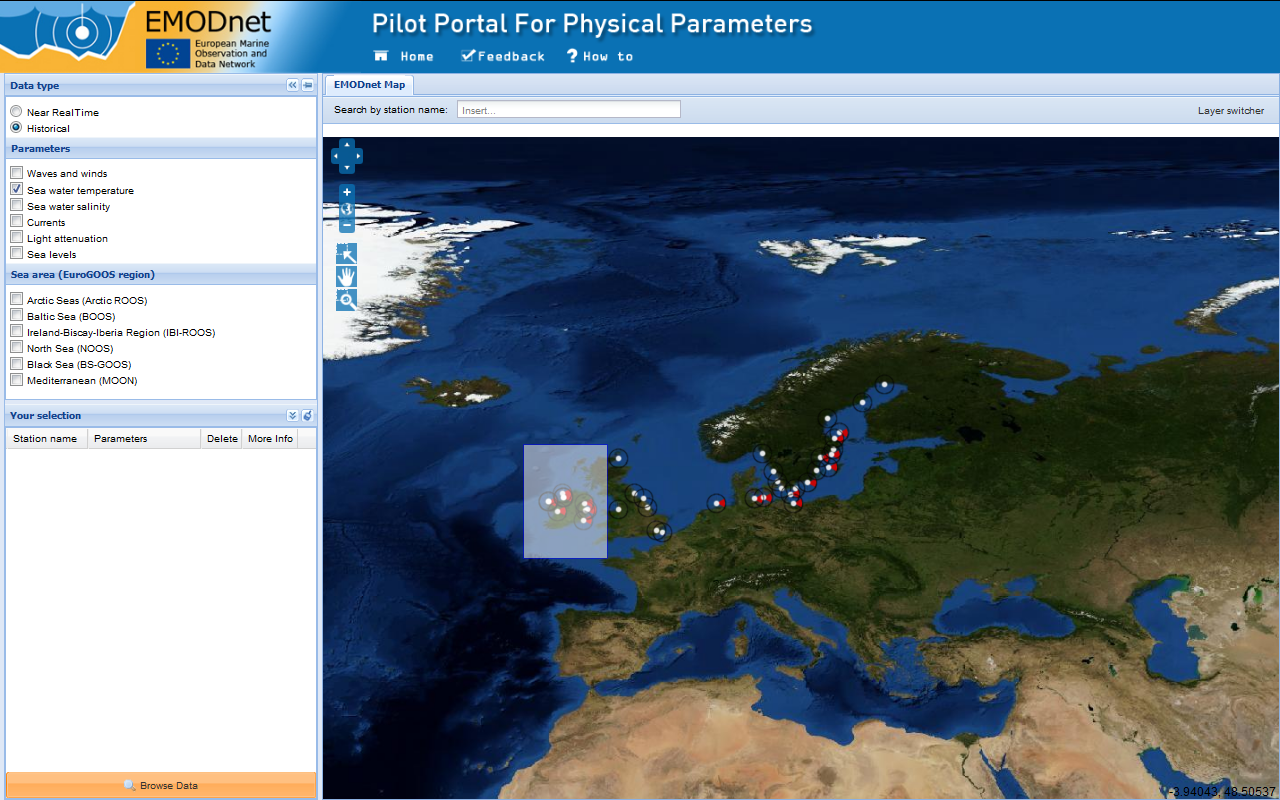 1
2
Box selection
EMODnet PP - pilot portal
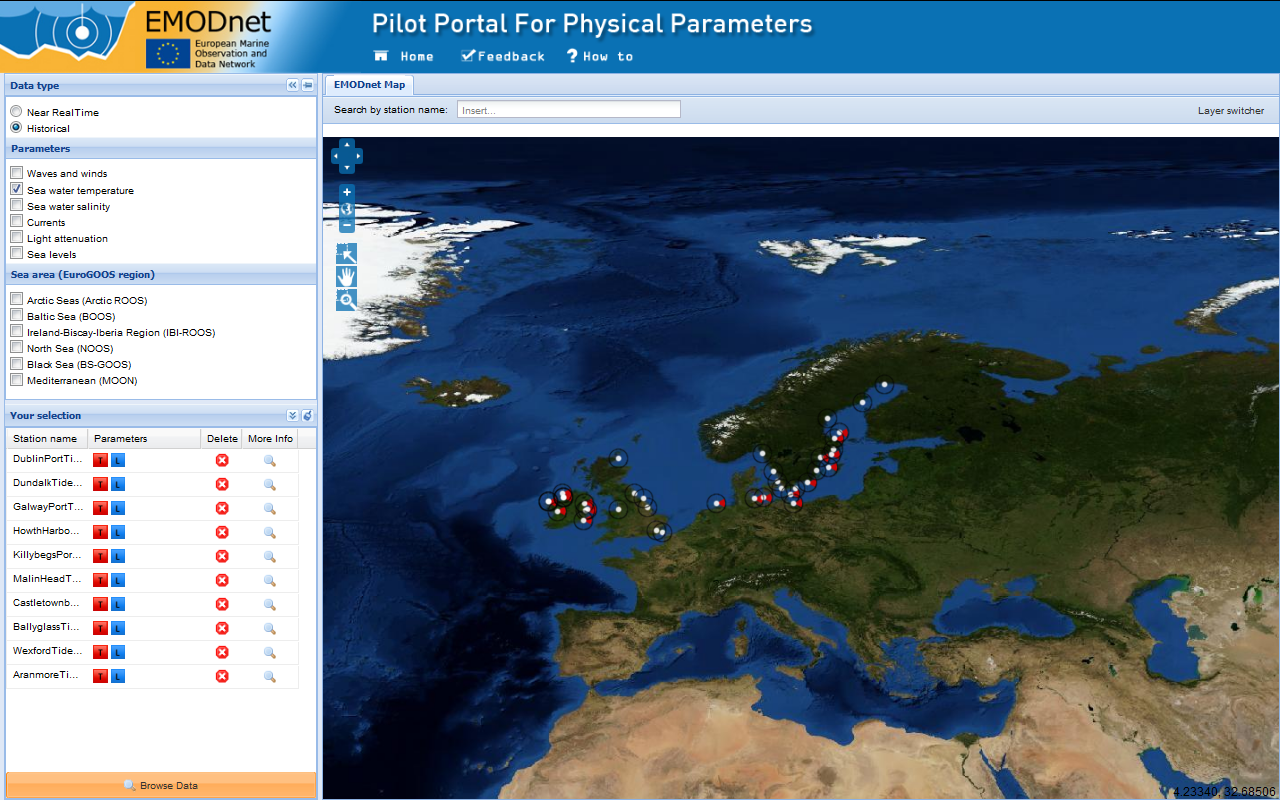 3
4
Historical data
EMODnet PP - pilot portal
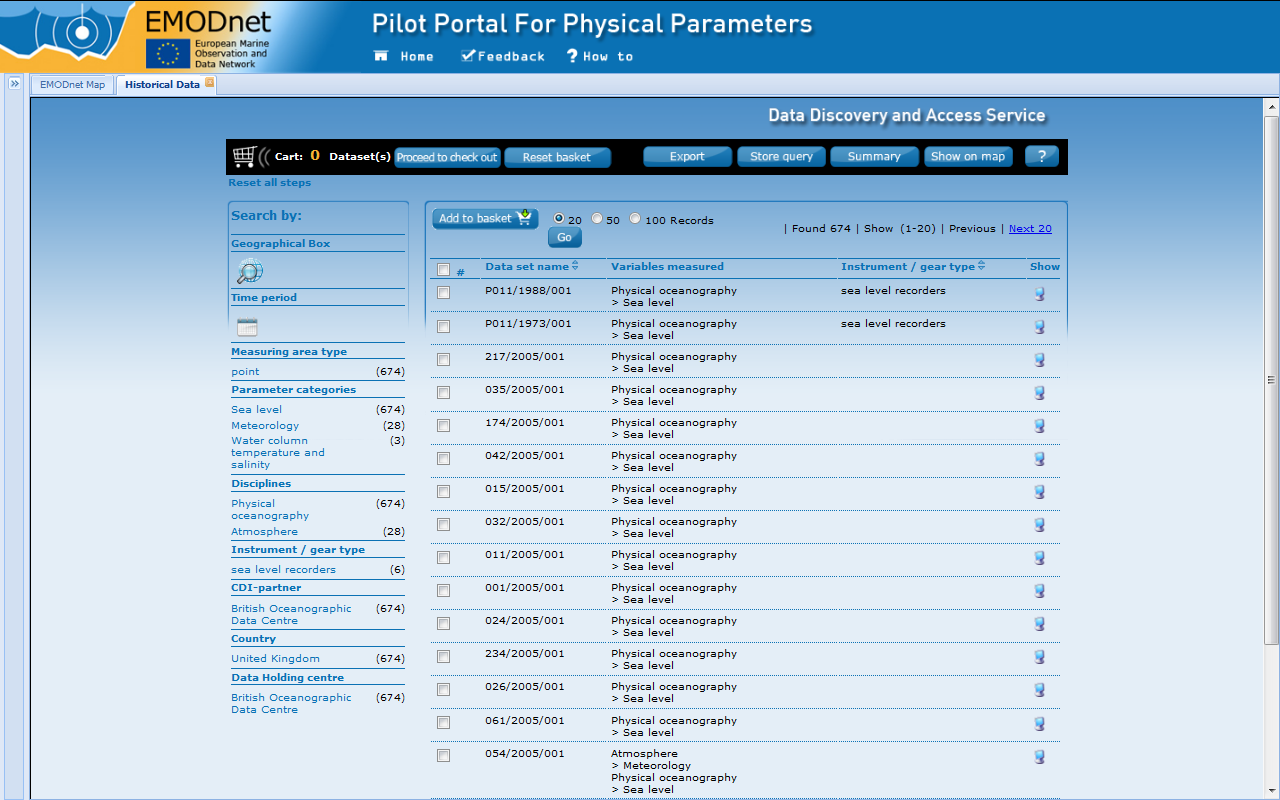 2
1
Historical data
EMODnet PP - pilot portal
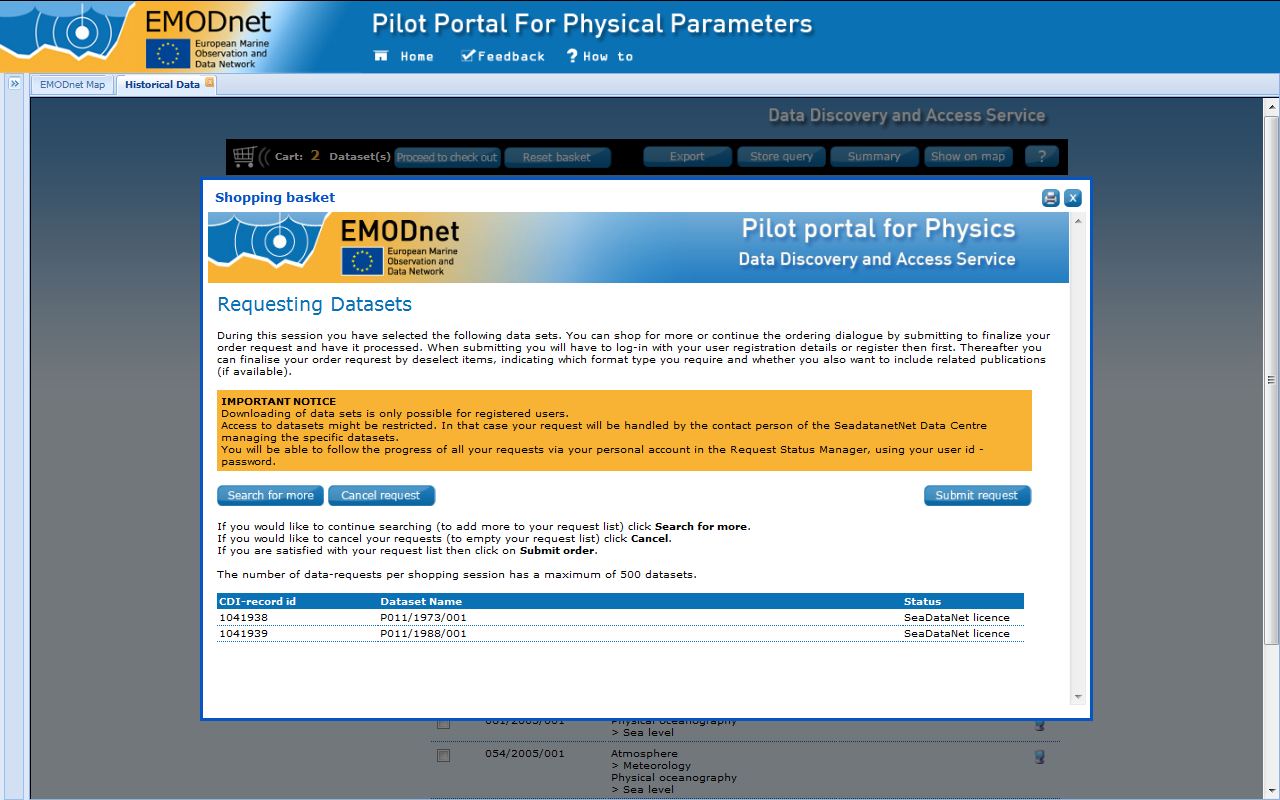 Historical data
EMODnet PP - pilot portal
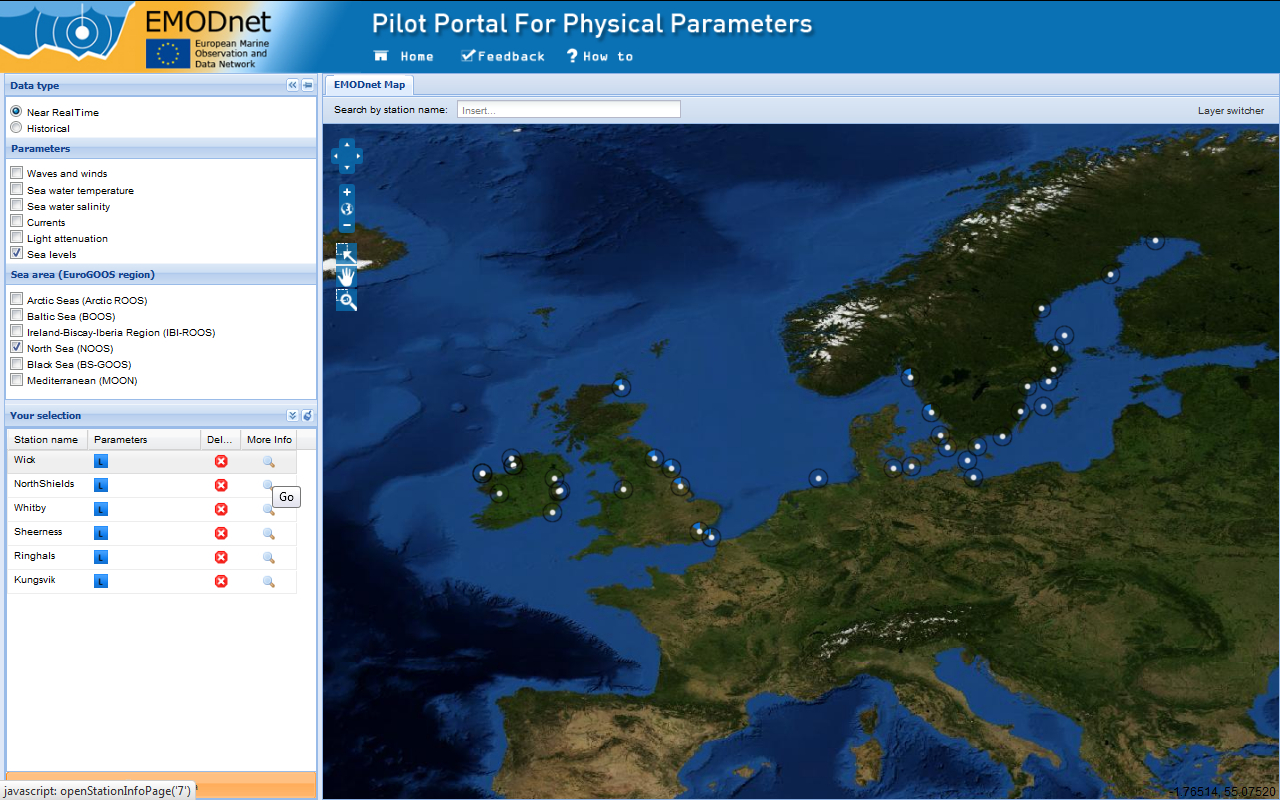 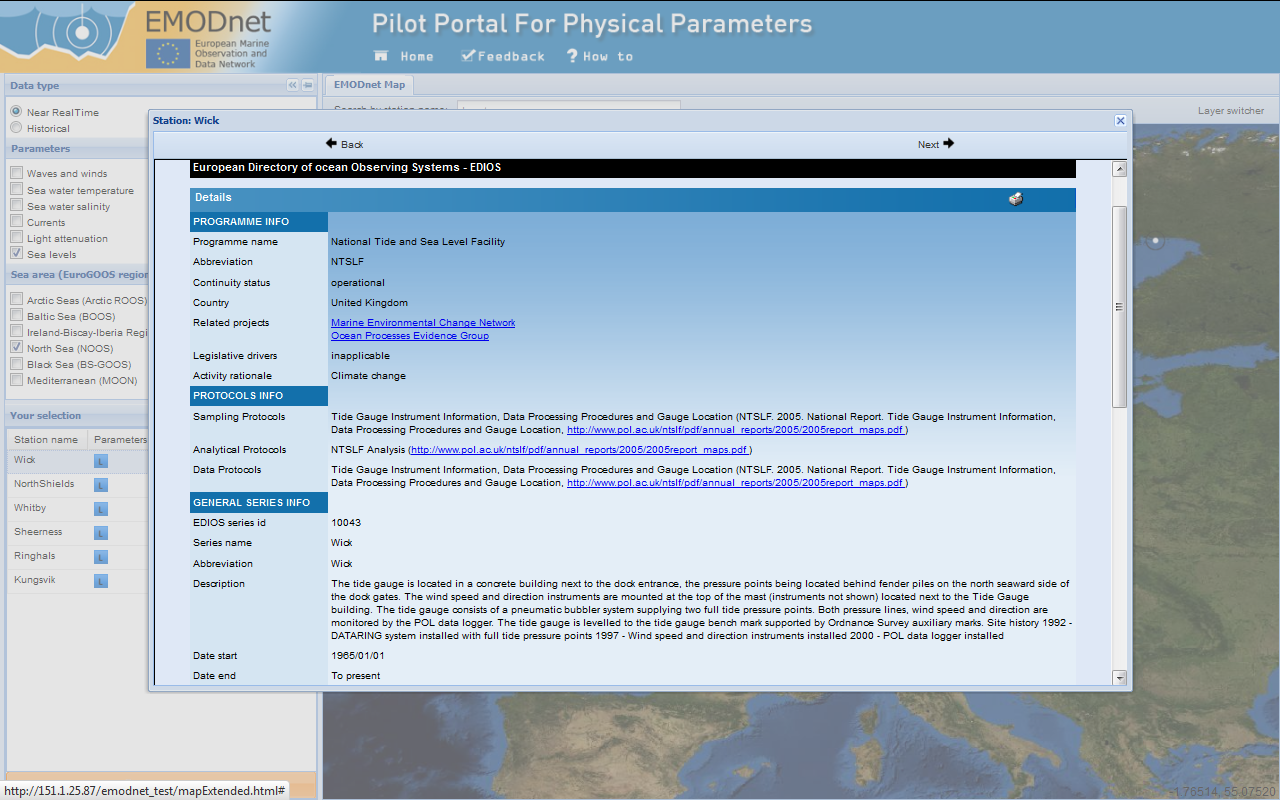 1
2
EDIOS  info
EMODnet PP - pilot portal
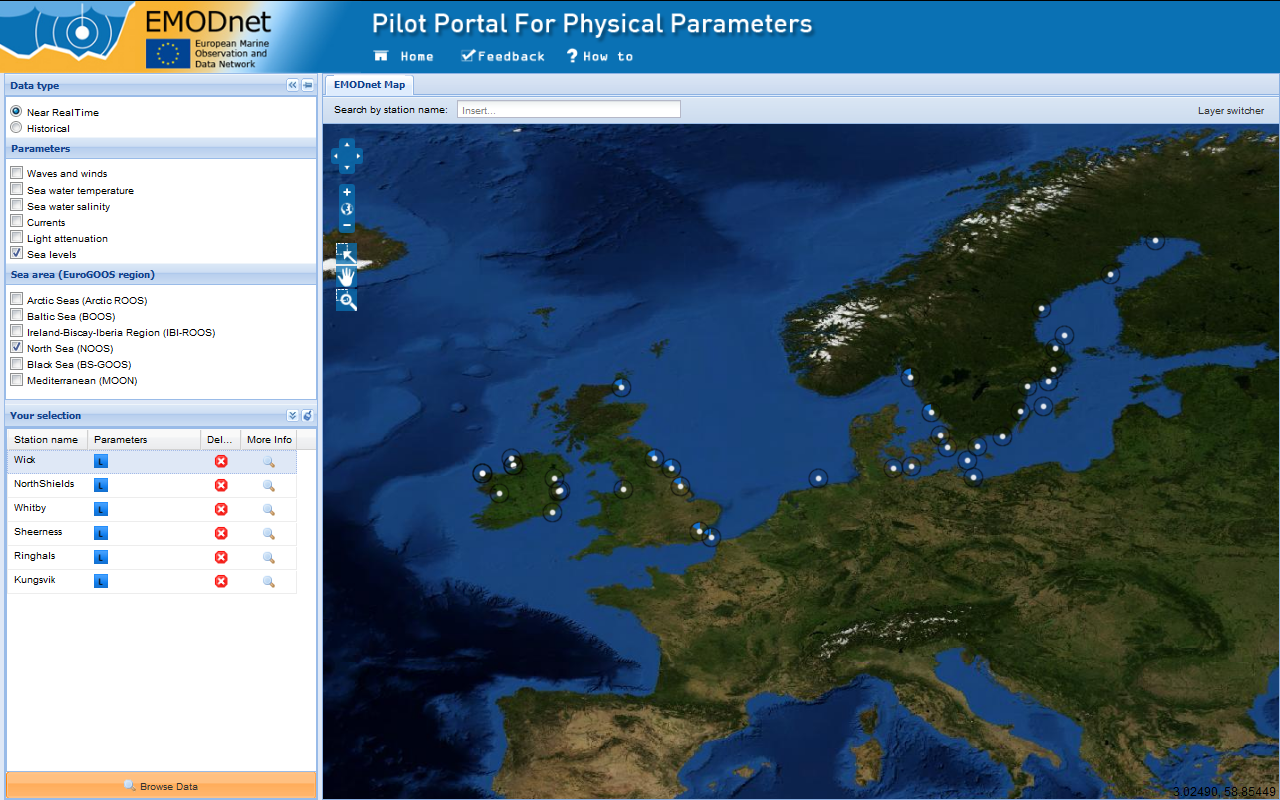 1
2
3
4
5
NRT data
EMODnet PP - pilot portal
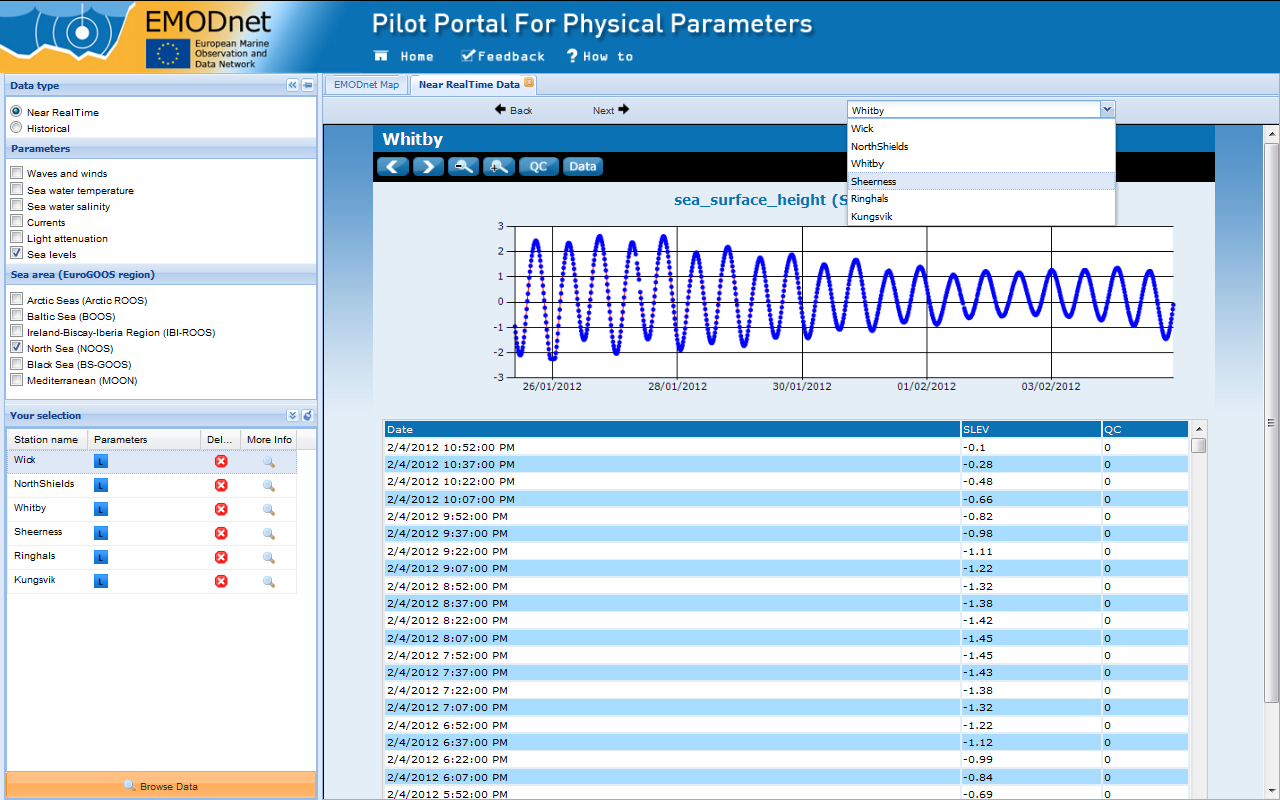 1
2
NRT data
EMODnet PP - pilot portal
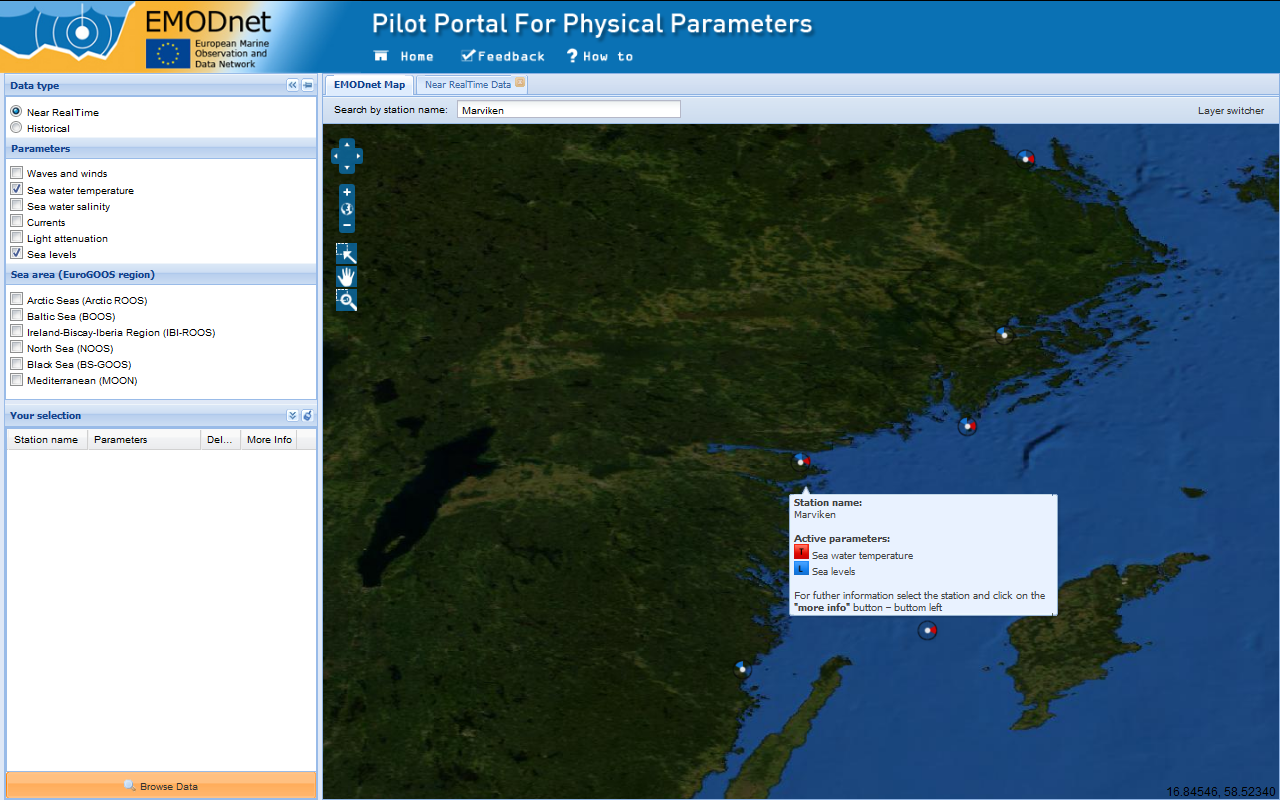 1
2
NRT data
EMODnet PP - pilot portal
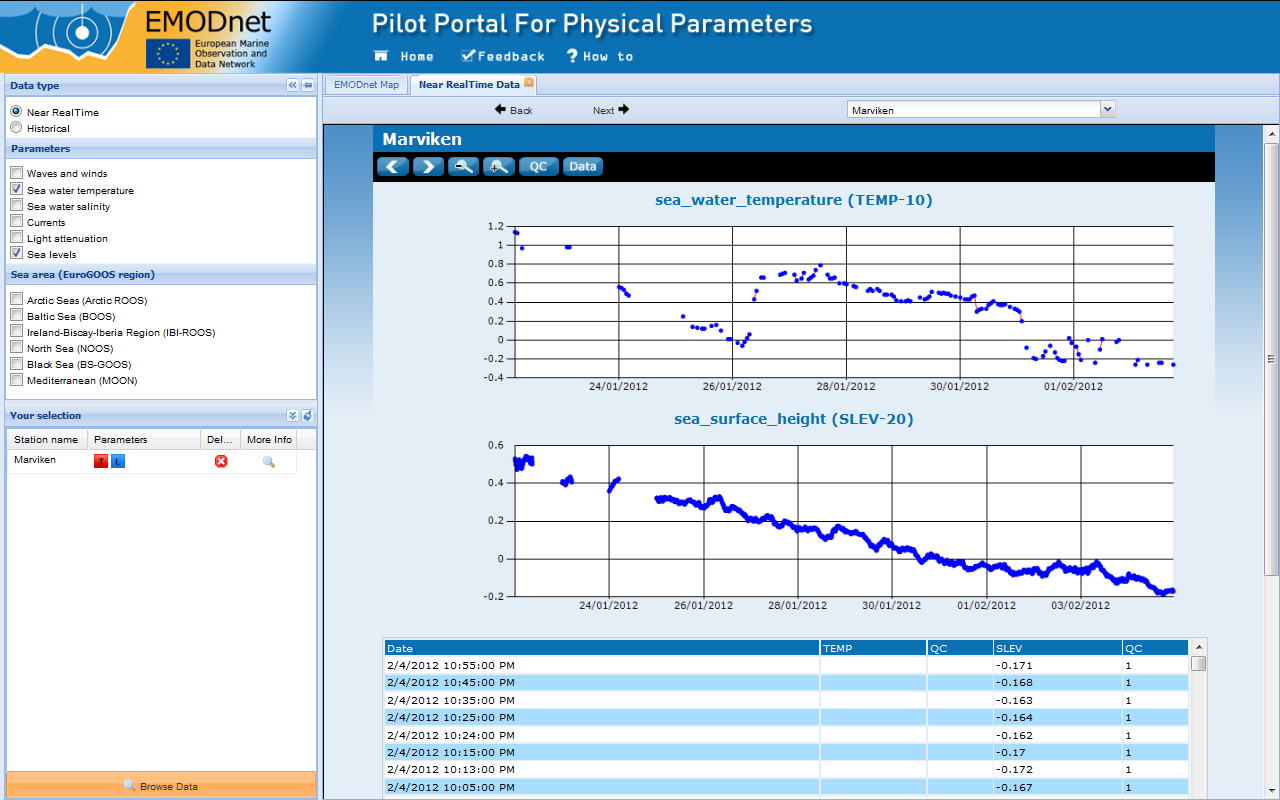 1
2
NRT data
EMODnet PP - pilot portal
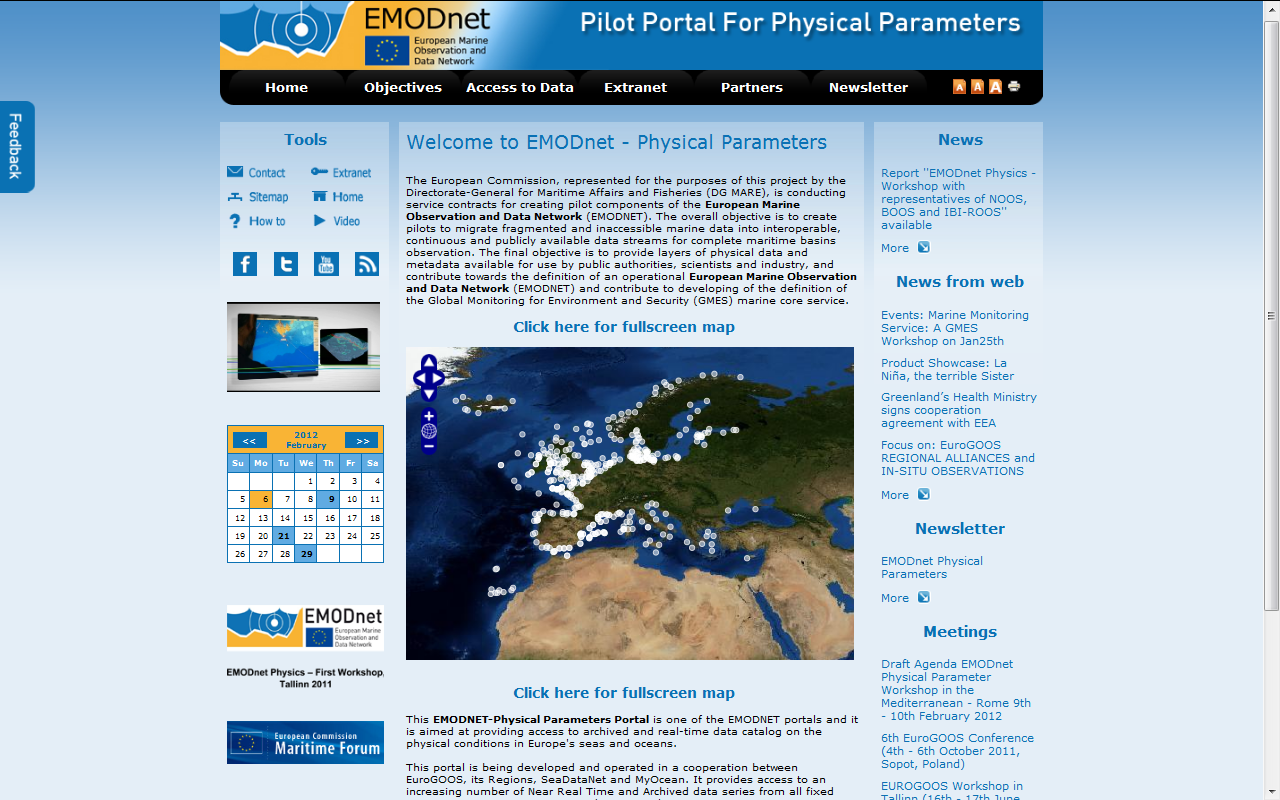 EMODnet PP - pilot portal
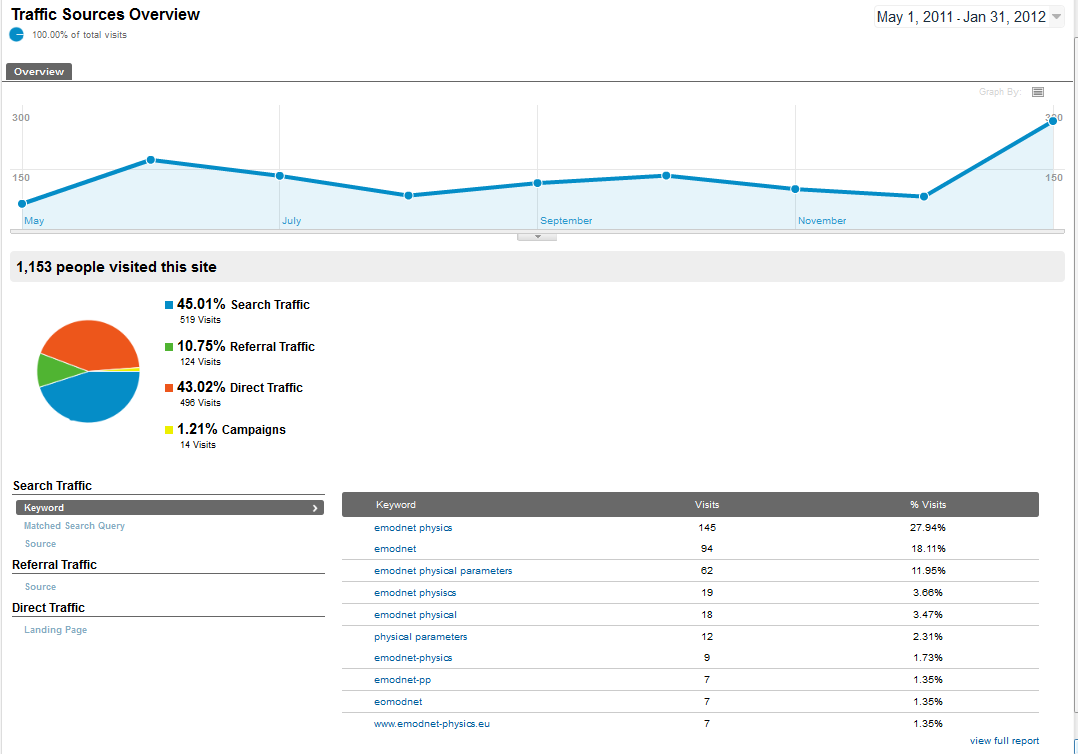 EMODnet PP - pilot portal
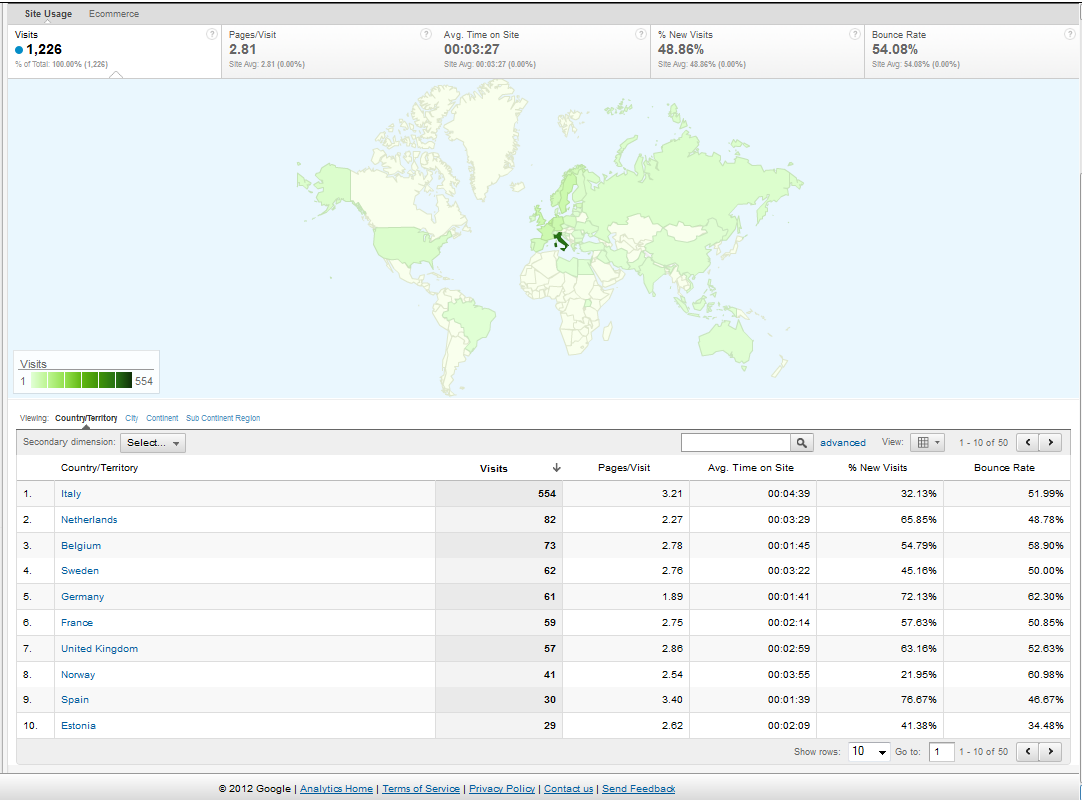 EMODnet PP - pilot portal
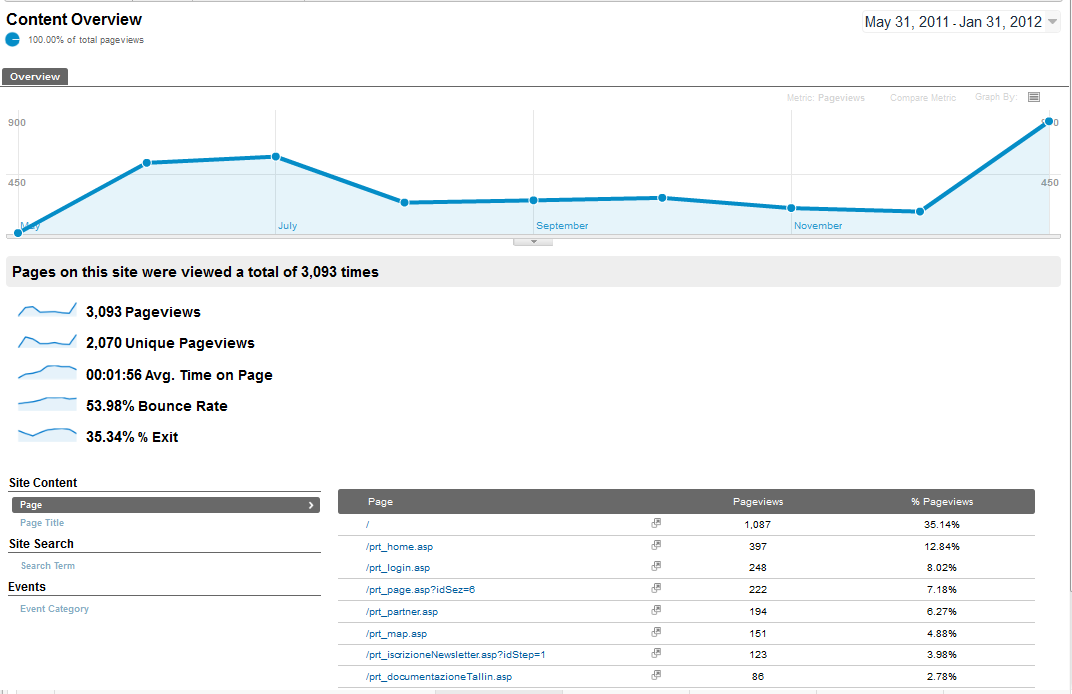 Picks are before and after EMODnet Workshops and one to one visit/meeting
Enlarge the community
EMODnet
ARTIC
NOOS
MOON
BOOS
BSGOOS
IBIROOS
SDN
SDN
SDN
SDN
SDN
SDN
Workshops
Tallinn (Estonia)  		6-17 June 2011
Rome (Italy) 		9-10 February 2012
Istanbul (Turkey ) 		21-23 February 2012
MYO
MYO
MYO
MYO
MYO
MYO
EMODnet PP pilot portal
Thank you